Making Better Dirt Five components to make us better Soil
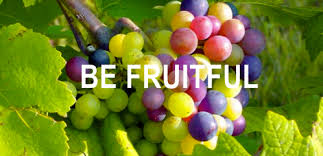 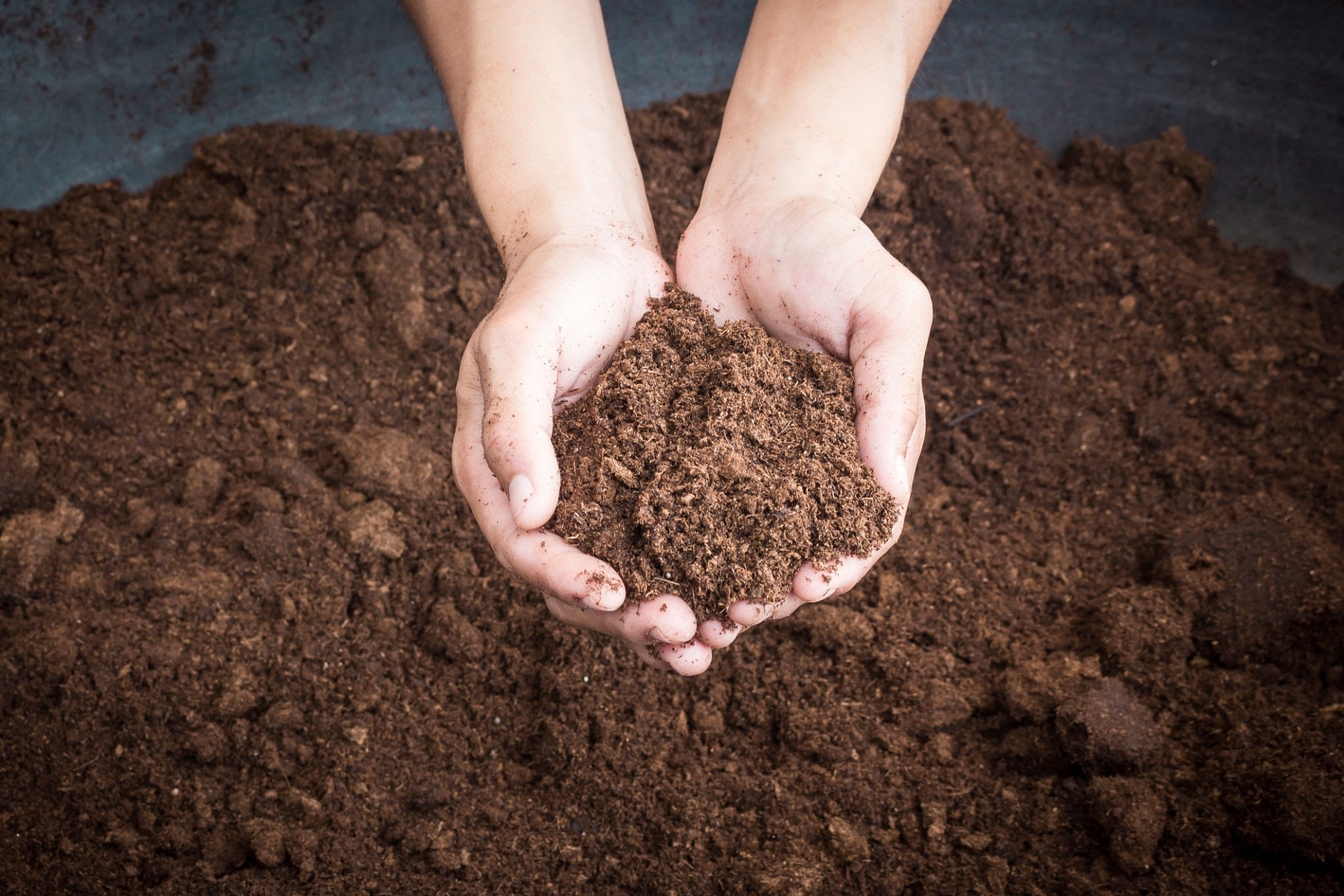 Simplicity of the Word Ministry
www.simplicityoftheword.com
This Timely Parable appear in 3 of the 4 Gospels
Matthew 13
Mark 4
Luke 8
4 types of Soil Conditions
Pavement
Gravel
Thorns
Good Soil
4 Key Stakeholders
The Sower - God
The Seed – The Word of God (Luke 8:11)
The Soil – Us
The Enemy - Satan
The Sower and The Seed
The Power of a Word
Comes from the Latin word humilitas that’s translated "humble", "grounded", "from the earth”.  
The same root word “HUM” relates to Humans and Humus (soil). 
“Dust thou art and to dust thou must return.”(Gen 3:19)
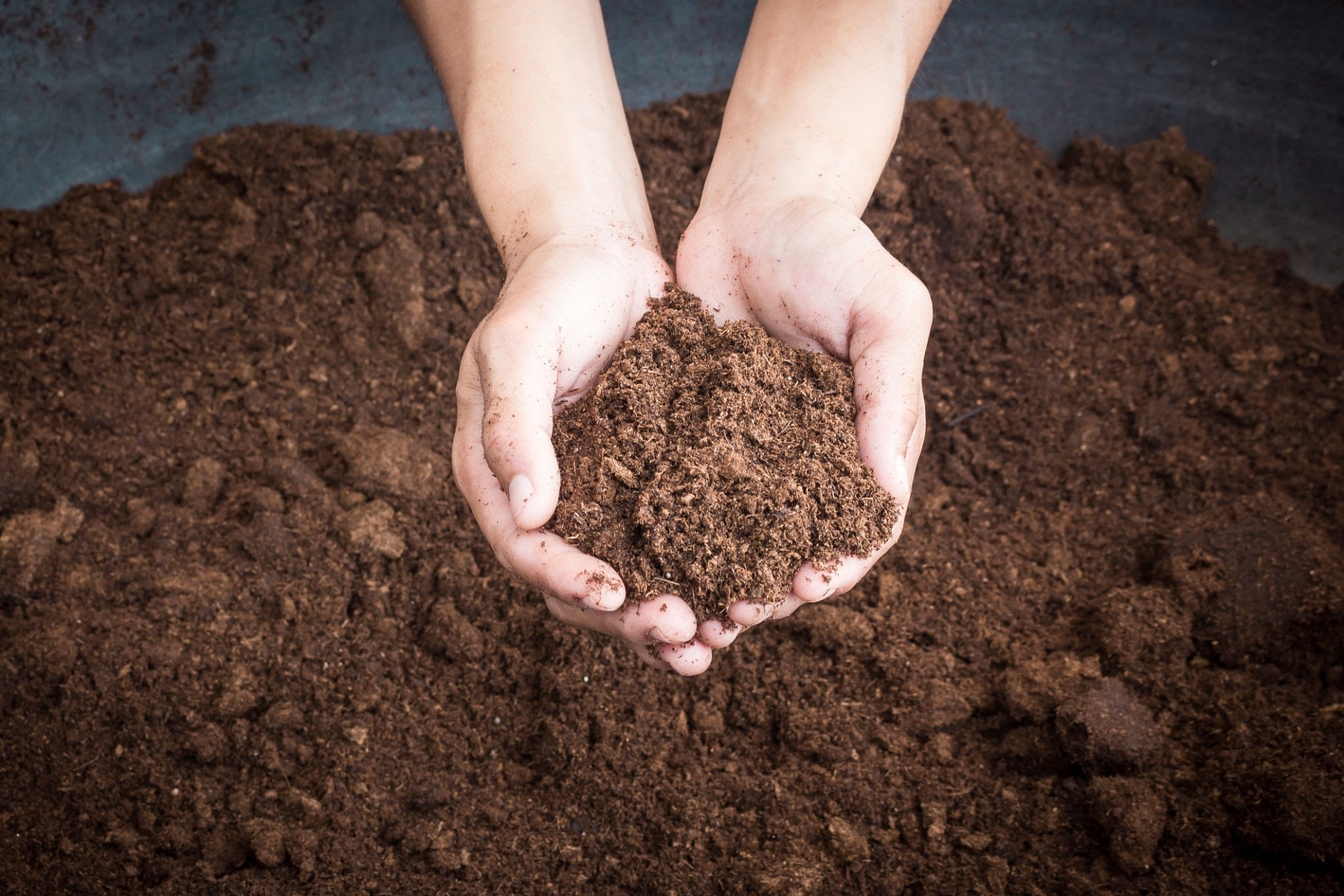 Love God
Five Components to making us better Soil
Love Yourself and Others
Learn to Control the Tongue
Get an Understanding
See the world through the eyes of others (Compassion & Empathy)
Love God
Mark 12:29-31
The First Commandment
“And Jesus answered him, The first of all the commandments is, Hear, O Israel; The Lord our God is one Lord: 
And thou shalt love the Lord thy God with all thy heart, and with all thy soul, and with all thy mind, and with all thy strength: this is the first commandment.
(Mark 12:29-30)
Thy Heart
Thy Mind
Thy Soul
Thy Strength
The First Commandment
The Heart… The core or center of our very being
 Genesis 6:5-8; Jeremiah 17:9-10; Psalms 51:10
The Soul… Our feelings, emotions, our consciousness
 Genesis 2:7; Matthew 16:26; 1 Corinthians 15:45, Hebrews 4:12
The Mind… Our Intellect, Physical Senses
 Romans 7:23-25; Philippians 2:1-9
The Strength… Our actions and abilities…Our ‘Walk”
1 Thessalonians 4:1-6; 1 Peter 4:1-11
Summary
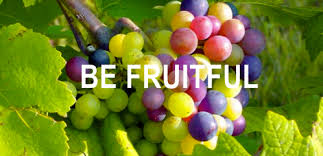 Parable of the Sower and the Seed
Hummus, Human, Humility
Loving God with our Heart, Mind, Soul and Strength
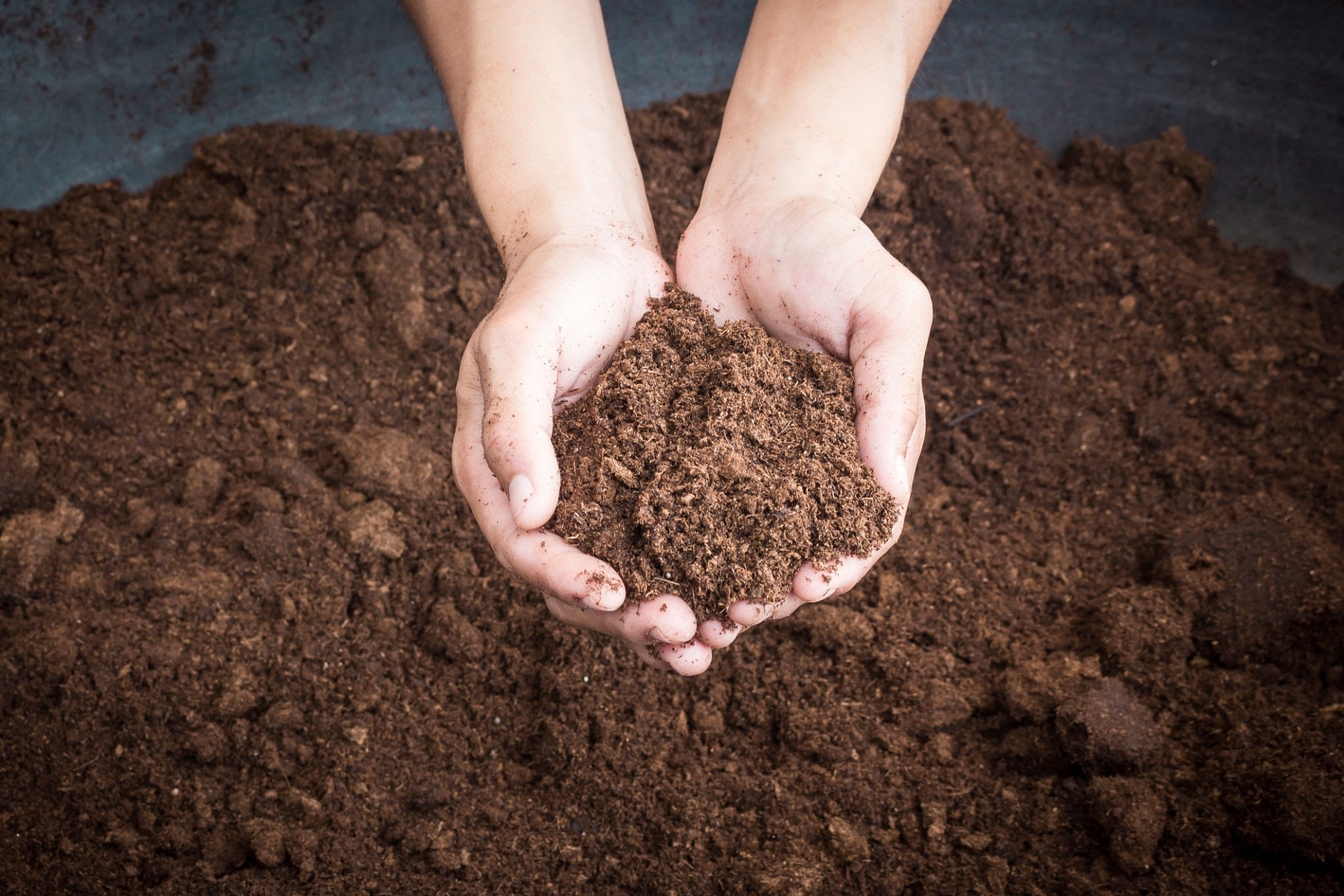 Simplicity of the Word Ministry
www.simplicityoftheword.com
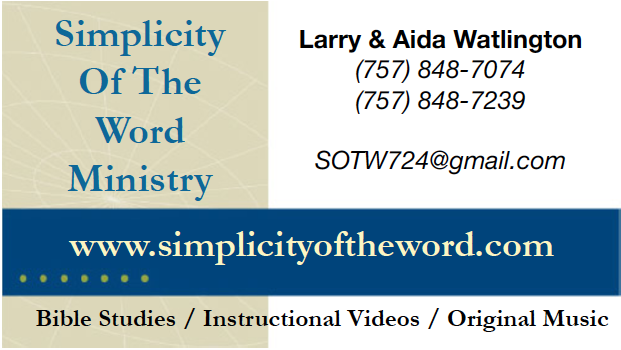